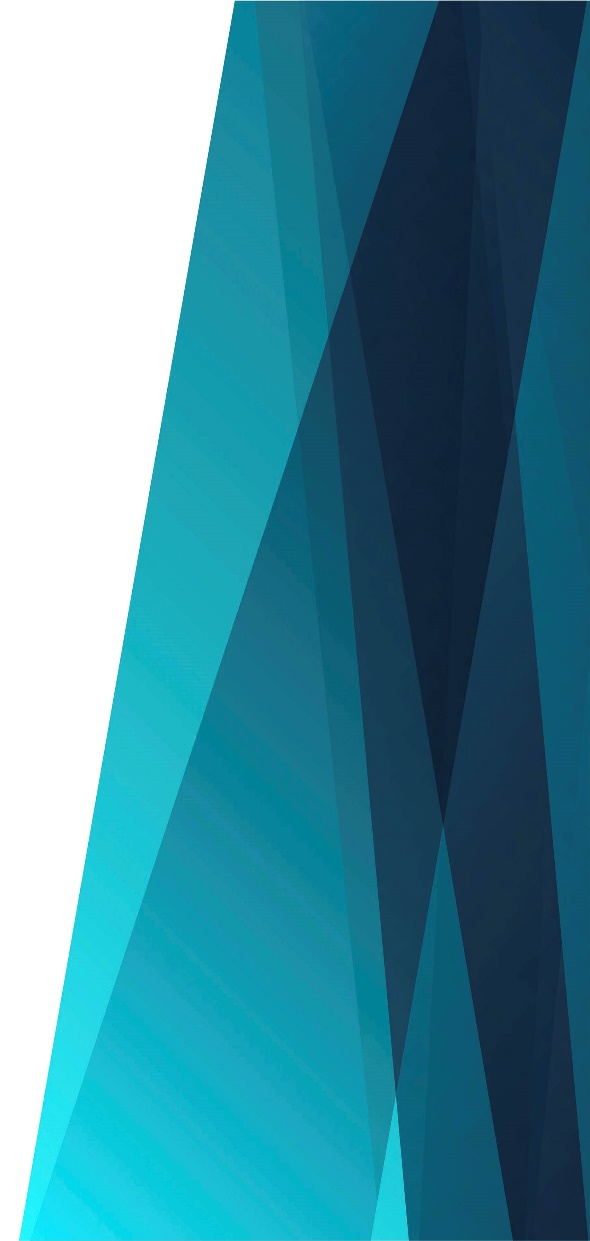 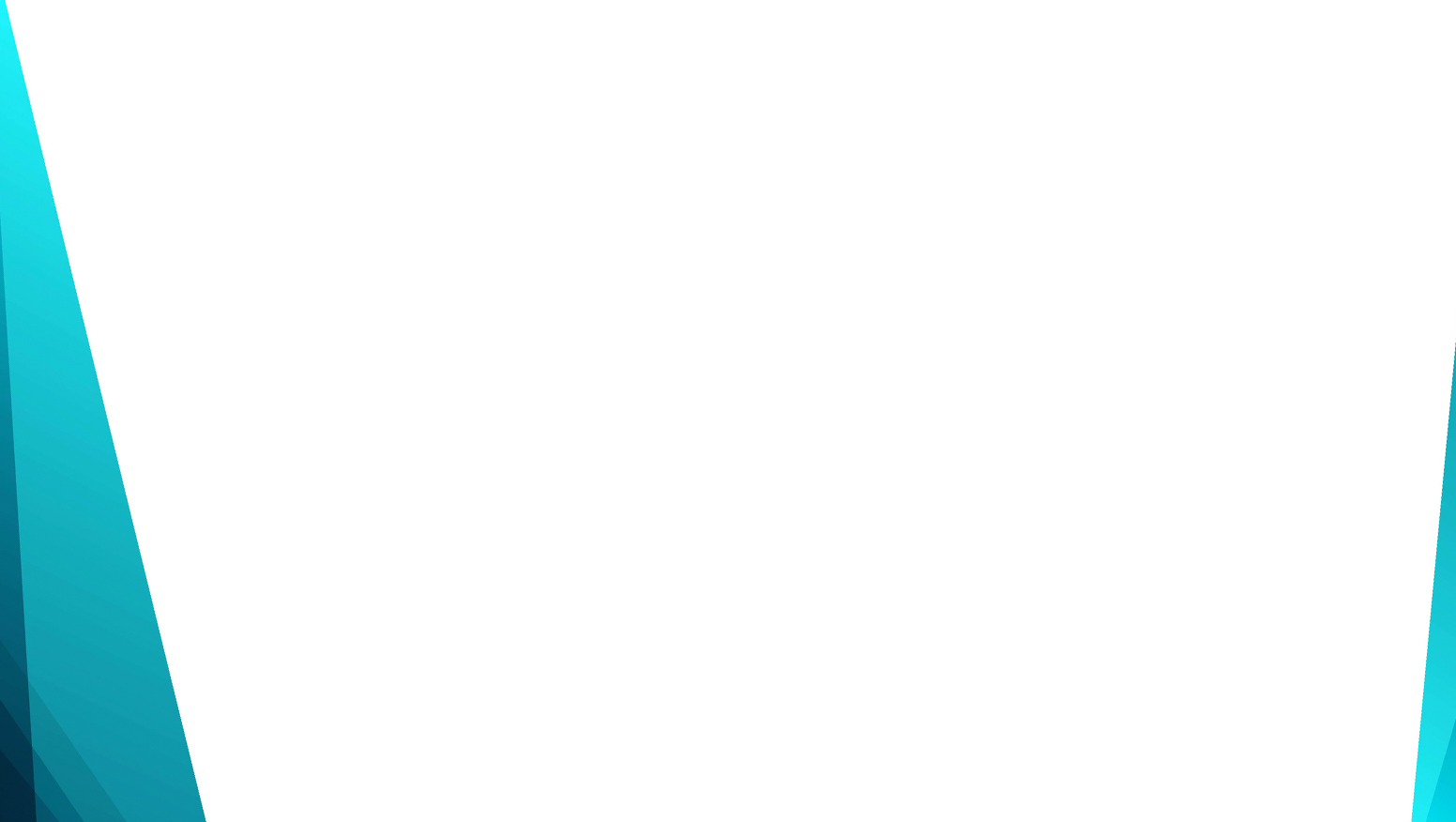 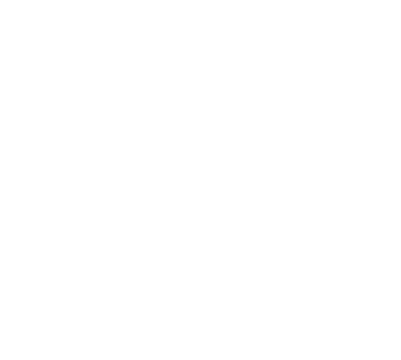 Странствуя с Иисусом
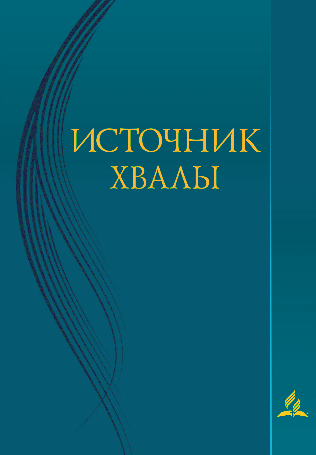 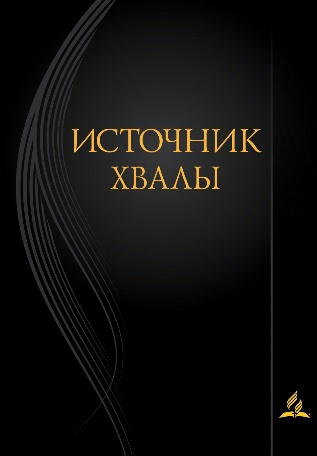 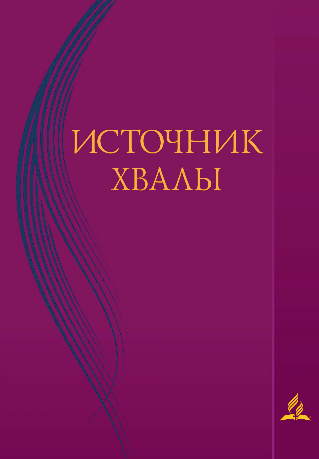 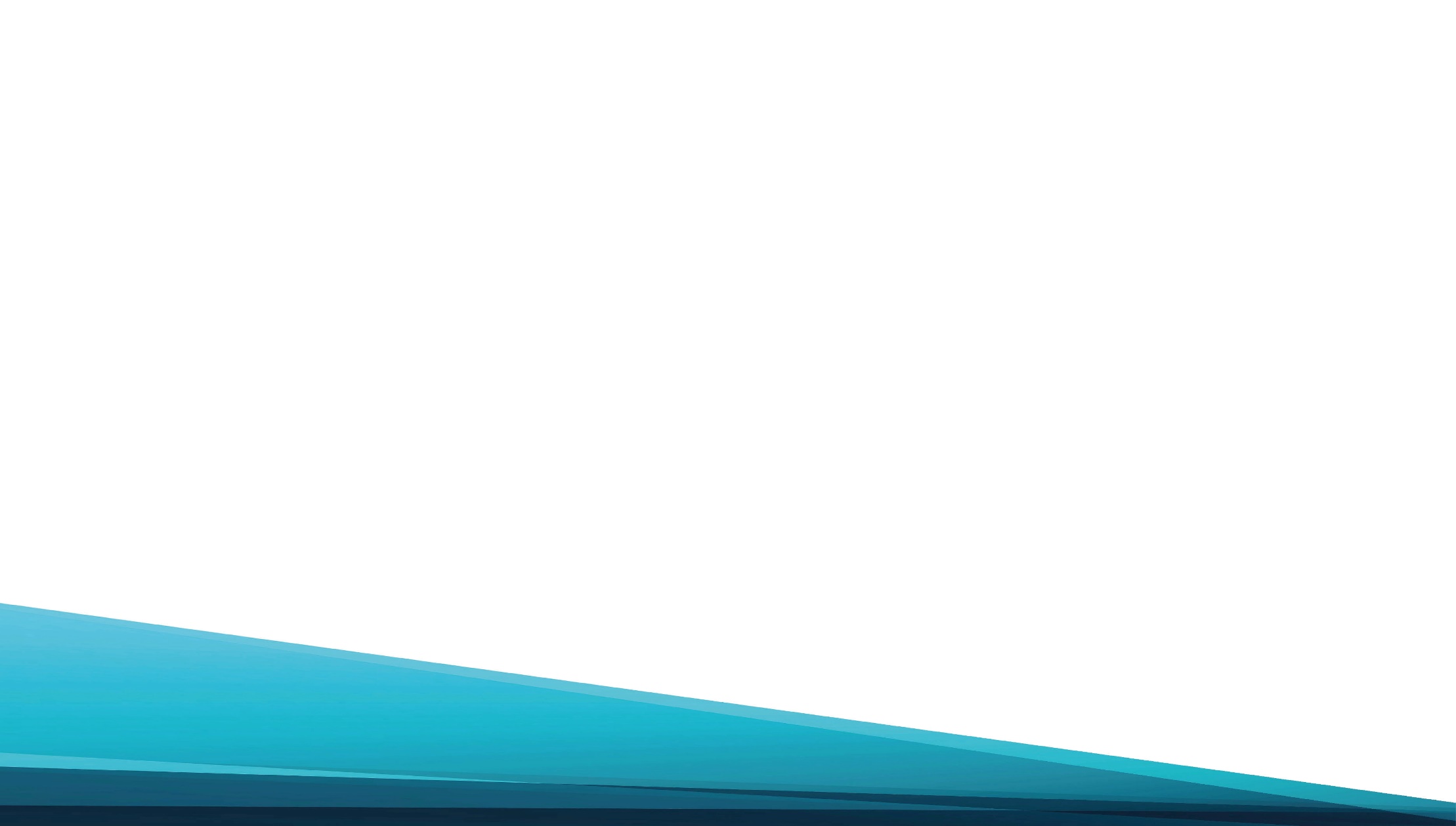 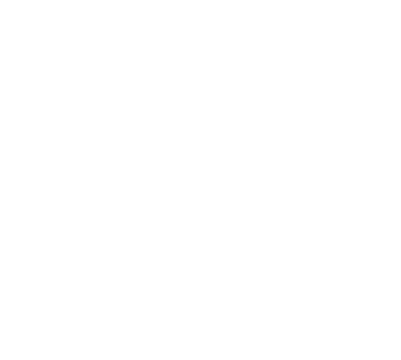 Странствуя в пустыне,
Зла я не страшусь,
Если там со мною
Друг мой Иисус.
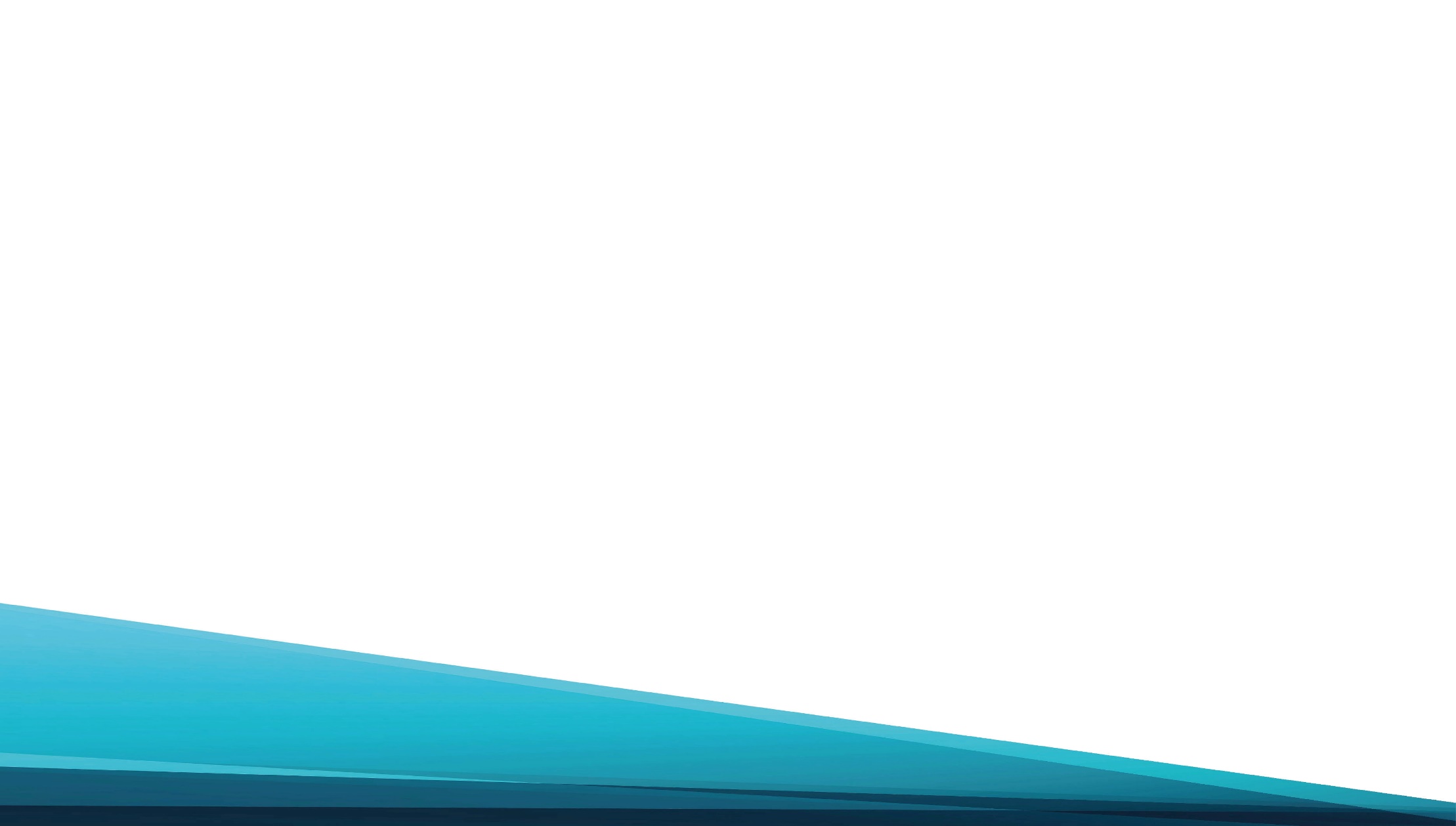 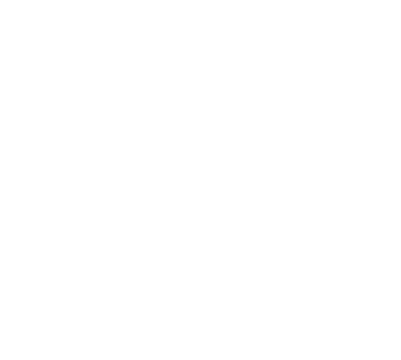 Через все невзгоды
Он меня ведёт,
В скорби утешает,
К Родине влечёт.
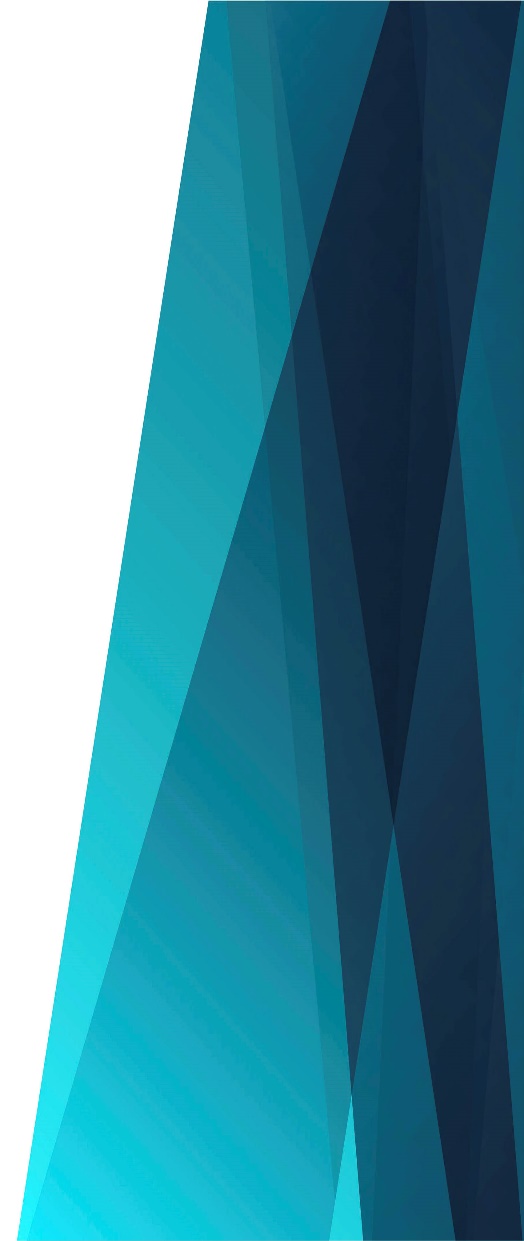 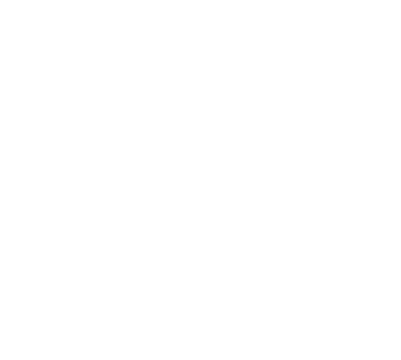 Если и придётся
Здесь мне всё терять,
Он моё богатство,
Может всё мне дать.
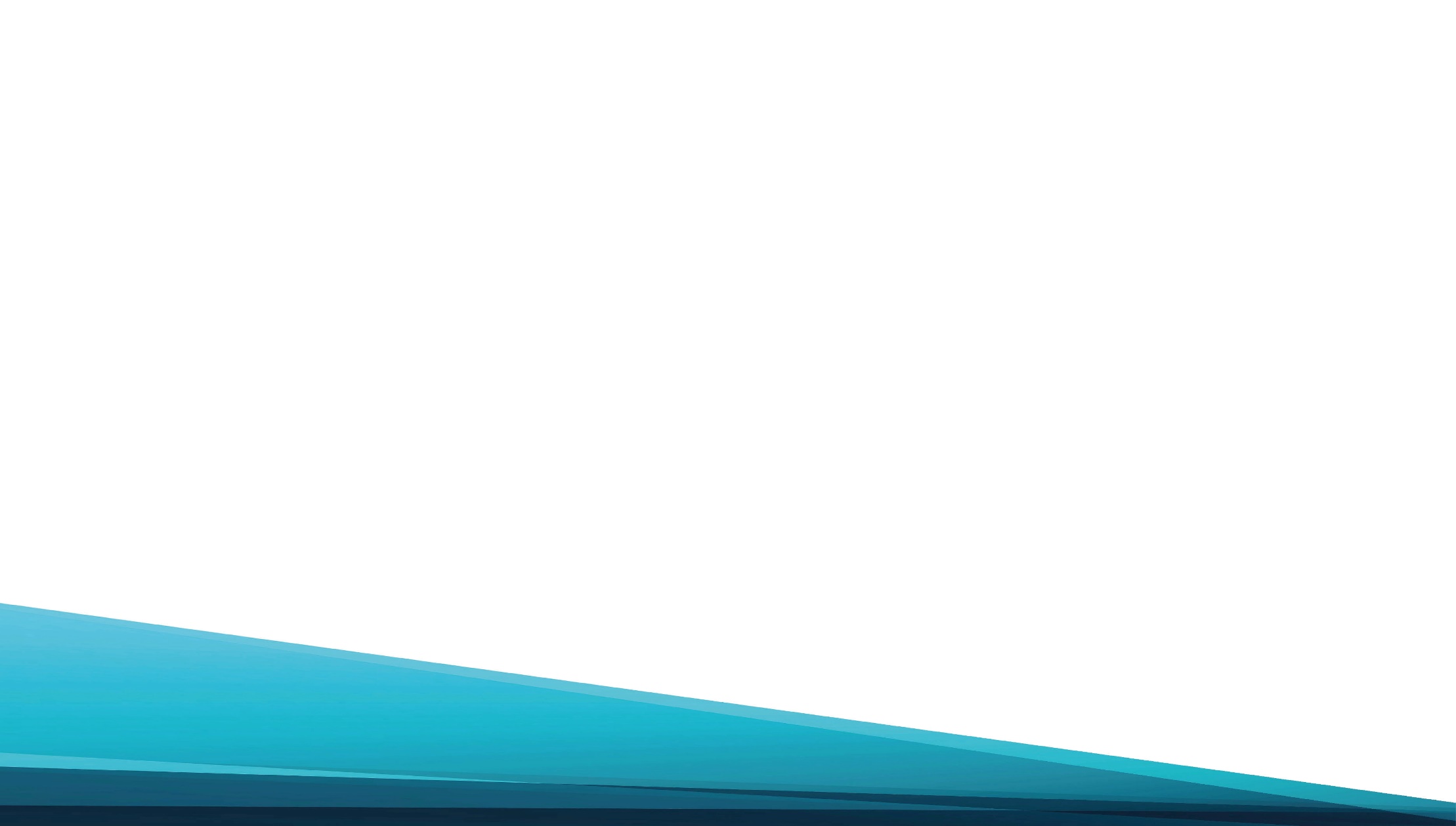 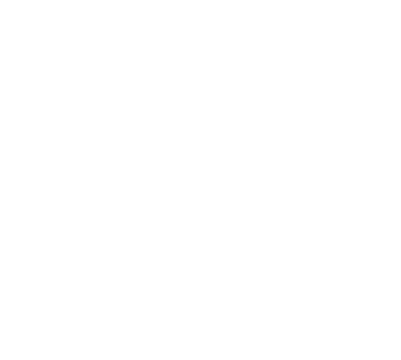 Хоть порой и труден
Здесь мой путь земной,
Верю неизменно:
Он всегда со мной.
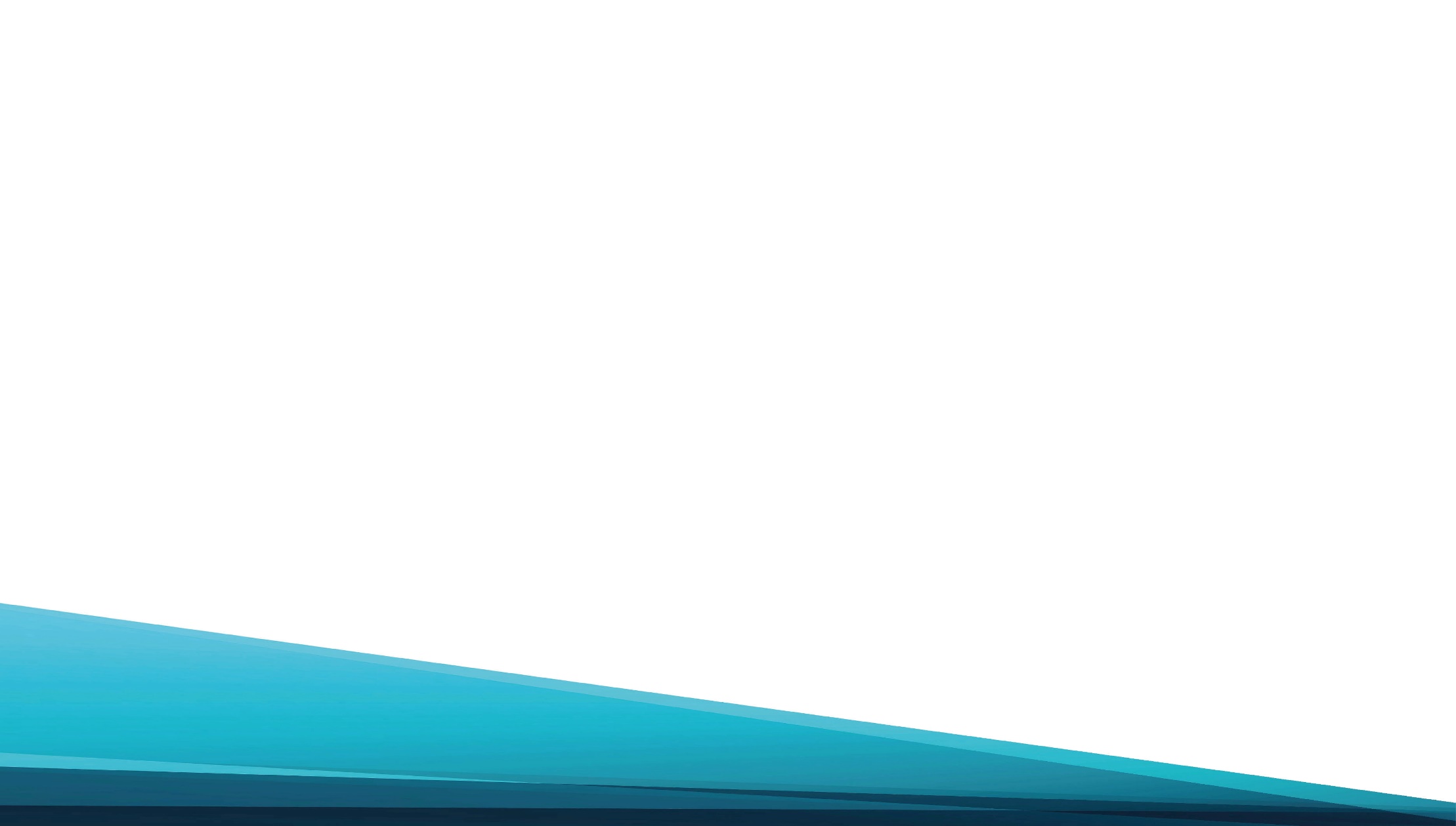 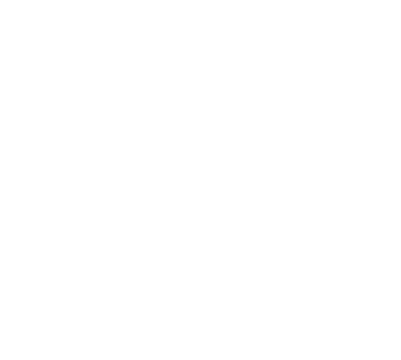 Если иссякают 
Силы здесь в борьбе,
Он не оставляет,
Одного в беде.
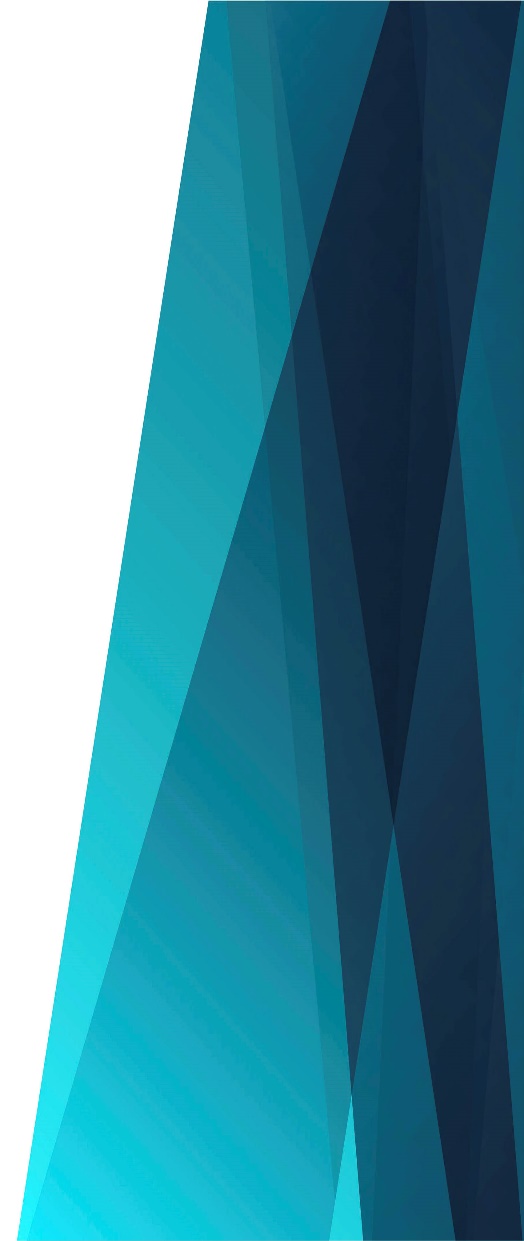 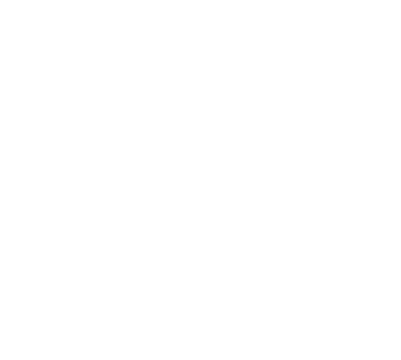 Нелегка, терниста
Узкая тропа.
Он моя надежда,
Он моя звезда.
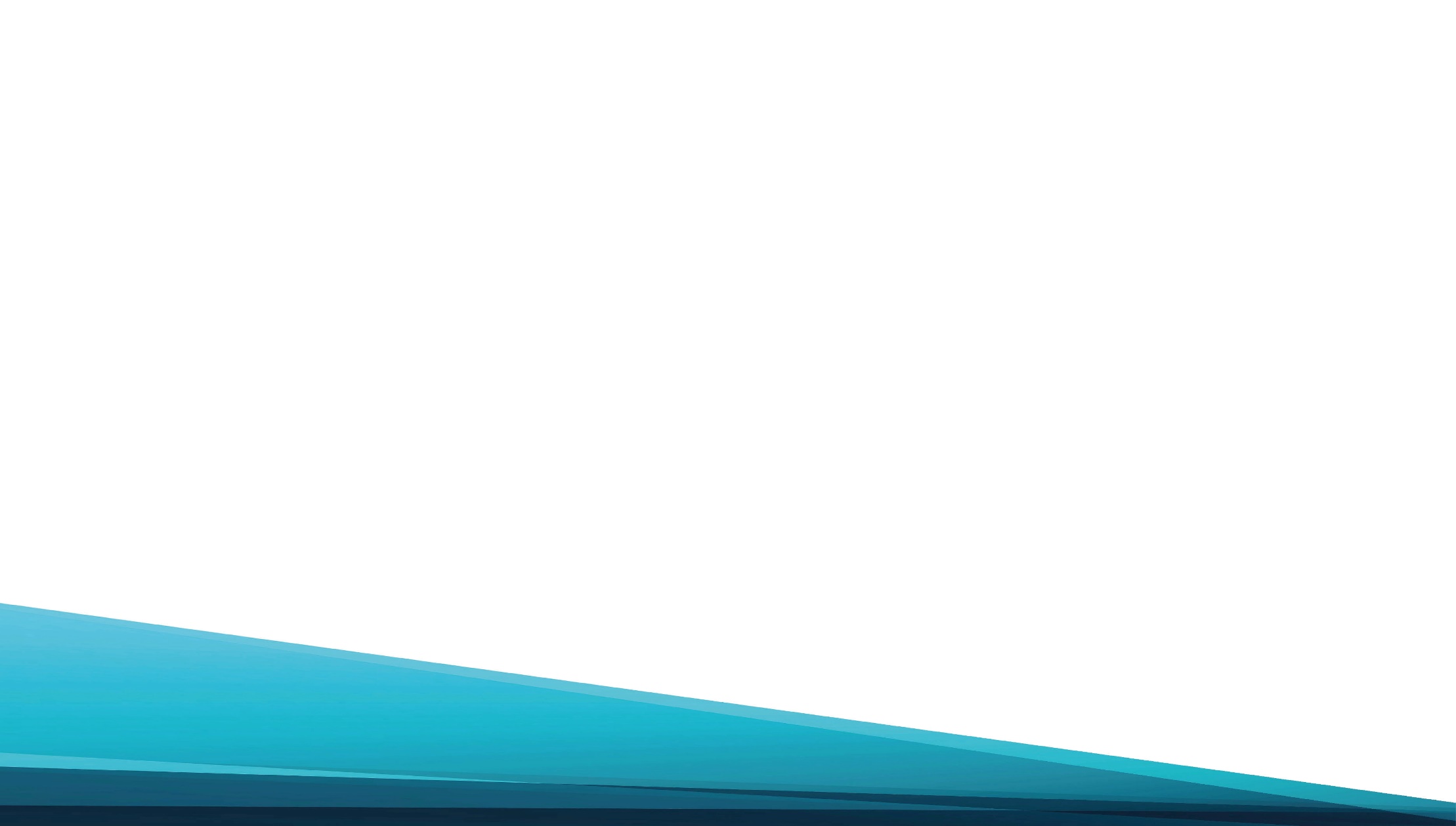 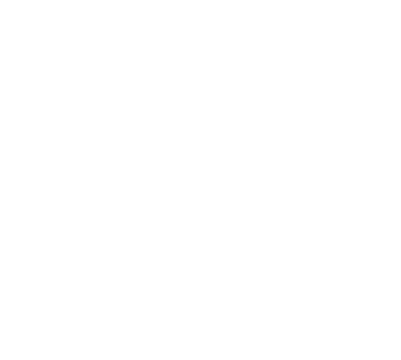 И, когда окончу
Странствие моё,
Созерцать я буду
Красоту Его.
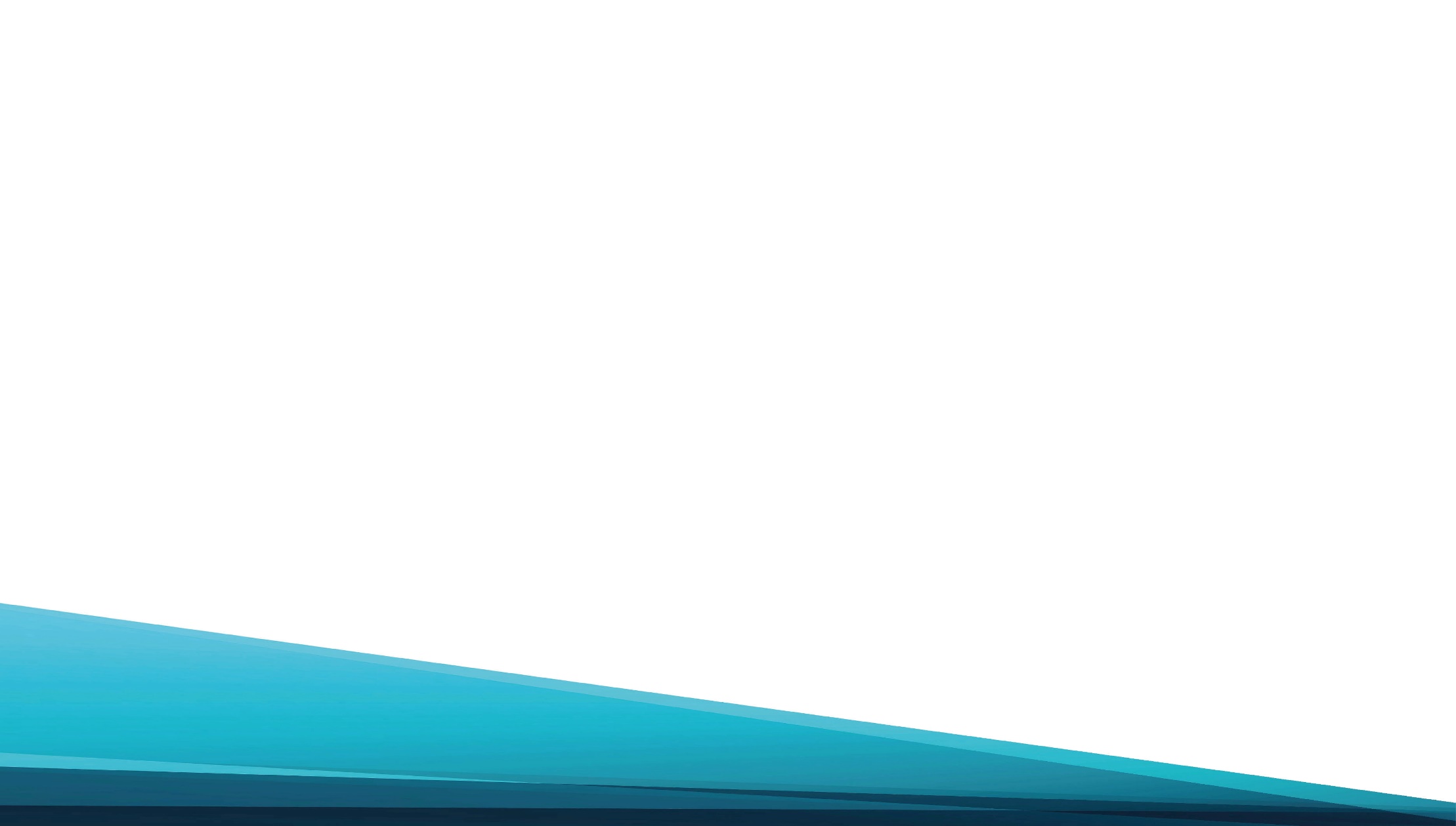 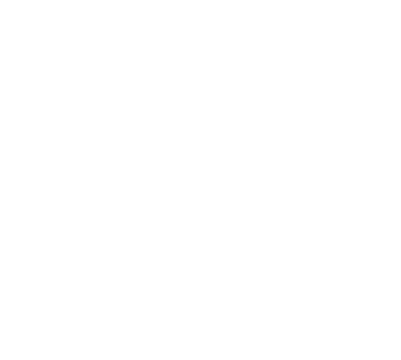 Там увижу ясно
Я лицом к лицу
Цель моих стремлений –
Родину мою.
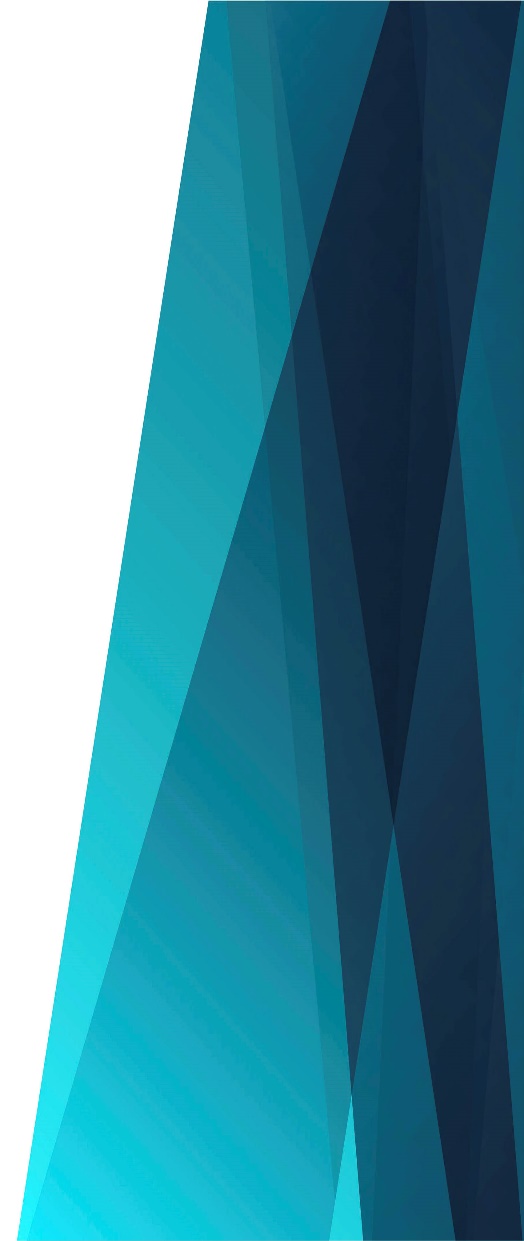 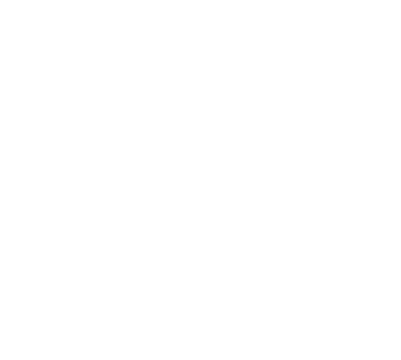 Там я буду вечно С Иисусом жить,
В радости сердечной
Там Ему служить.